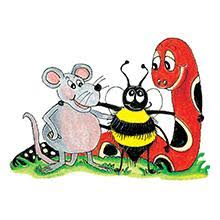 Jolly Grammar 2-17
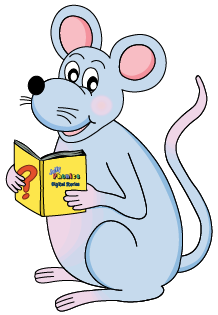 Mini Test 16
such
such
luck
such
luck
home
such
luck
home
froze
such
luck
home
froze
foal
such
luck
home
froze
foal
6. stone
such
luck
home
froze
foal
6. stone
 7. toast
such
luck
home
froze
foal
6. stone
 7. toast
 8. snowball
such
luck
home
froze
foal
6. stone
 7. toast
 8. snowball
 9. fifteen
such
luck
home
froze
foal
6. stone
 7. toast
 8. snowball
 9. fifteen
10. sixteen
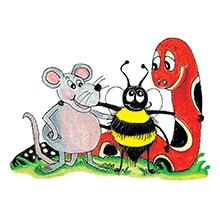 Let’s Revise
Verb ‘to be’.
I     		you     		he/she/it 

we 		you      		they


It is quite cold today.	
Today we are playing outside.

That elephant is very big.  
“I am so tired,” said Sam.
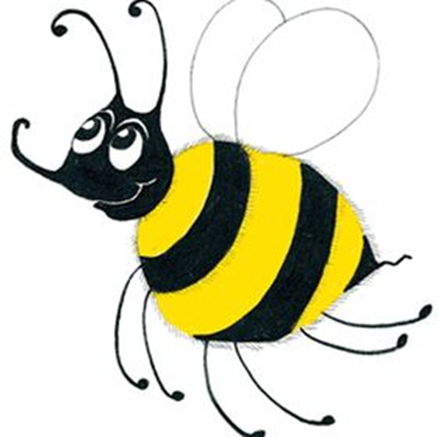 I am		you     		he/she/it 

we 		you      		they


It is quite cold today.	
Today we are playing outside.

That elephant is very big.  
“I am so tired,” said Sam.
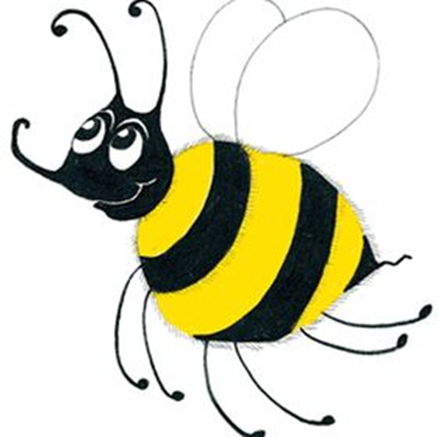 I am		you are		he/she/it 

we 		you      		they


It is quite cold today.	
Today we are playing outside.

That elephant is very big.  
“I am so tired,” said Sam.
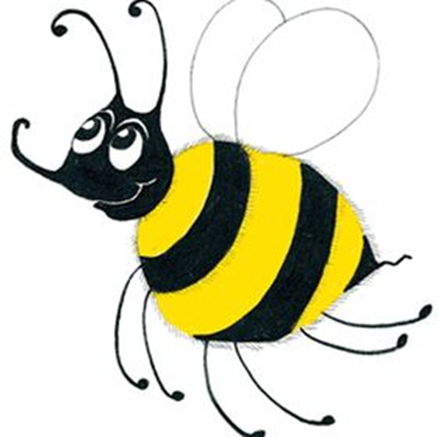 I am		you are		he/she/it is

we 		you      		they


It is quite cold today.	
Today we are playing outside.

That elephant is very big.  
“I am so tired,” said Sam.
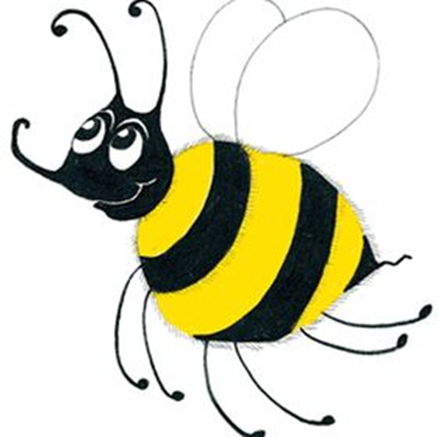 I am		you are		he/she/it is

we are		you      		they


It is quite cold today.	
Today we are playing outside.

That elephant is very big.  
“I am so tired,” said Sam.
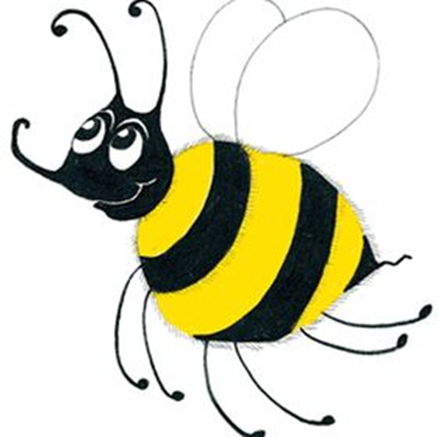 I am		you are		he/she/it is

we are		you are		they


It is quite cold today.	
Today we are playing outside.

That elephant is very big.  
“I am so tired,” said Sam.
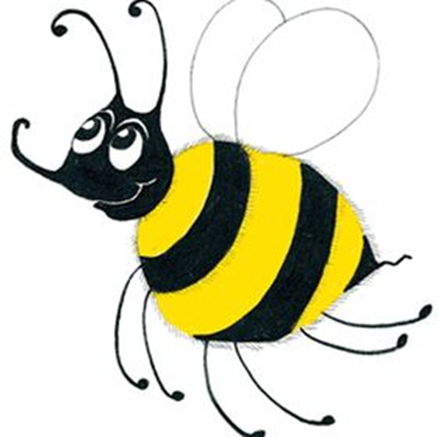 I am		you are		he/she/it is

we are		you are		they are


It is quite cold today.	
Today we are playing outside.

That elephant is very big.  
“I am so tired,” said Sam.
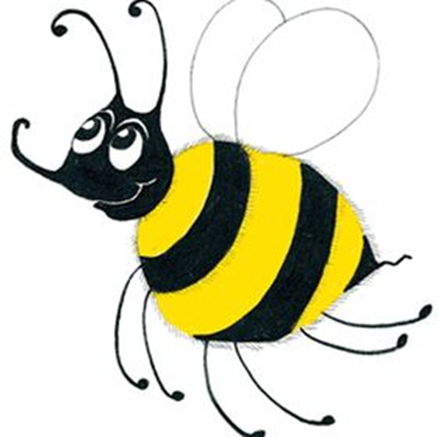 I am		you are		he/she/it is

we are		you are		they are


It is quite cold today.	
Today we are playing outside.

That elephant is very big.  
“I am so tired,” said Sam.
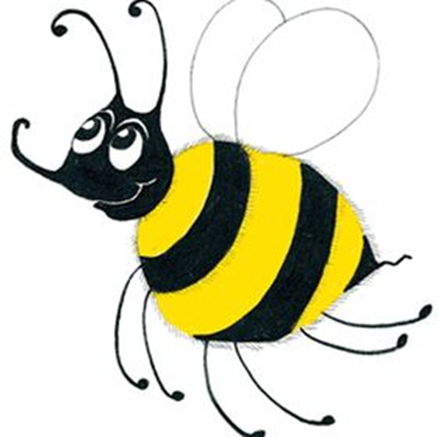 I am		you are		he/she/it is

we are		you are		they are


It is quite cold today.	
Today we are playing outside.

That elephant is very big.  
“I am so tired,” said Sam.
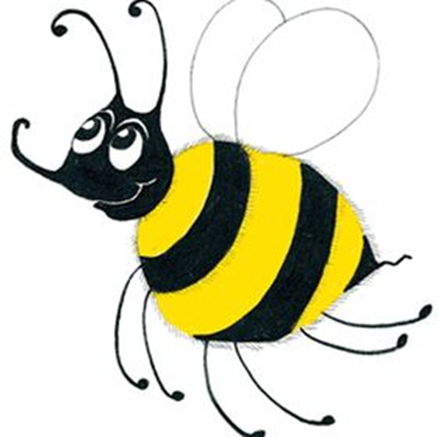 I am		you are		he/she/it is

we are		you are		they are


It is quite cold today.	
Today we are playing outside.

That elephant is very big.  
“I am so tired,” said Sam.
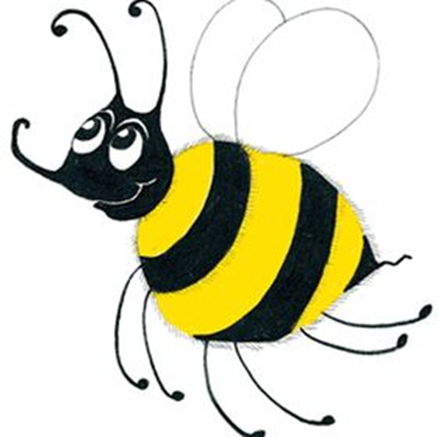 I am		you are		he/she/it is

we are		you are		they are


It is quite cold today.	
Today we are playing outside.

That elephant is very big.  
“I am so tired,” said Sam.
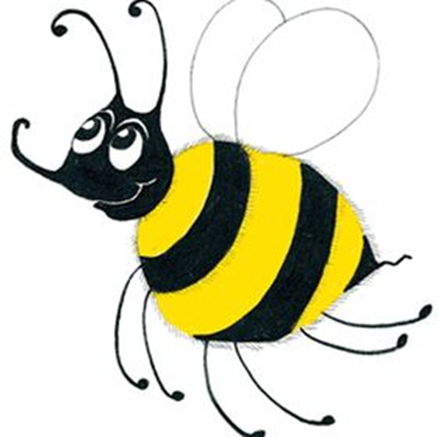 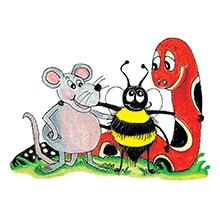 Let’s Revise
Verbs.
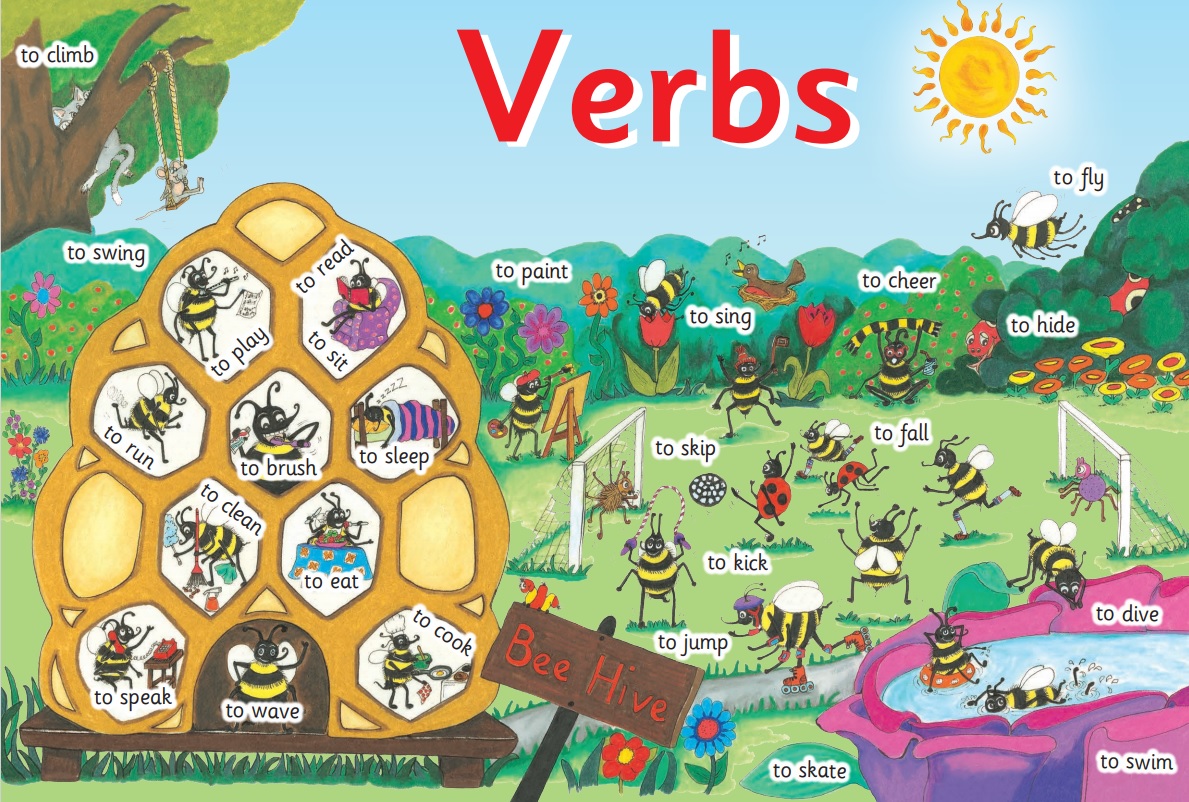 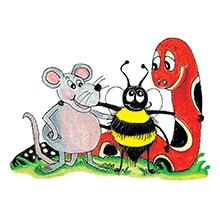 Let’s Revise
Past tense.
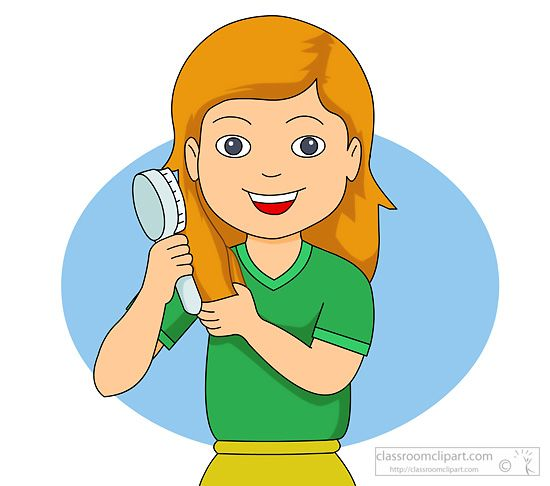 I brush my hair.
I brush my hair.
I brushed my hair.
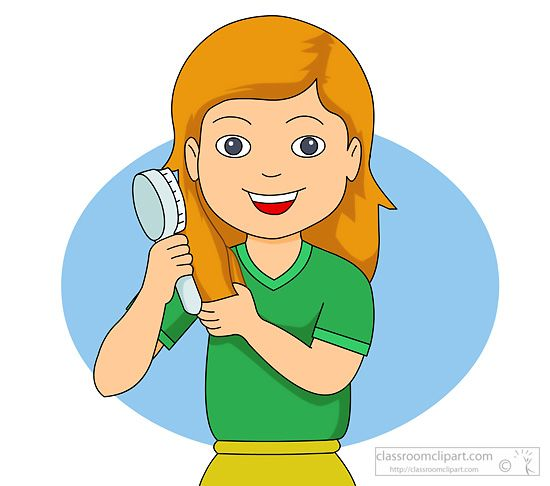 I brush my hair.
I brushed my hair.
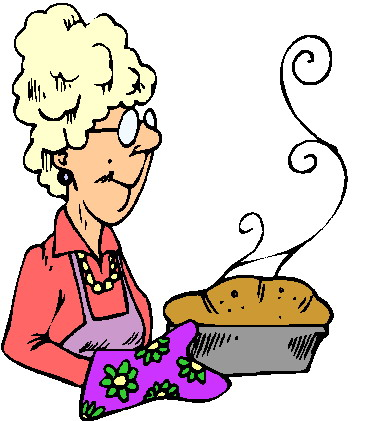 She bakes.
I brush my hair.
I brushed my hair.
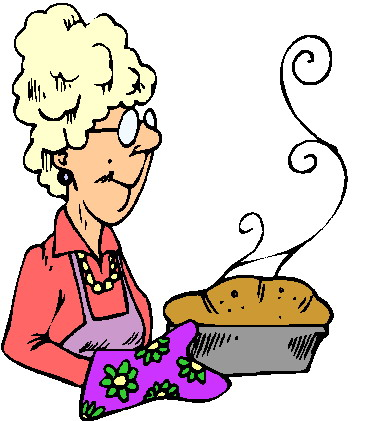 She bakes.
She baked.
I brush my hair.
I brushed my hair.
She bakes.
She baked.
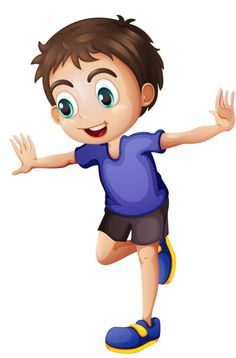 You hop.
I brush my hair.
I brushed my hair.
She bakes.
She baked.
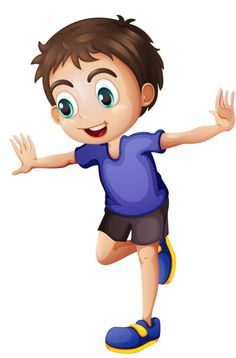 You hop.
You hopped.
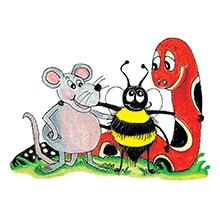 Activity page1
e
＋ed
double
＋ed
＋ed
look
chew
walk
bat
hug
rip
wipe
hate
please
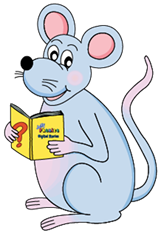 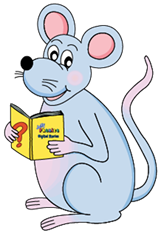 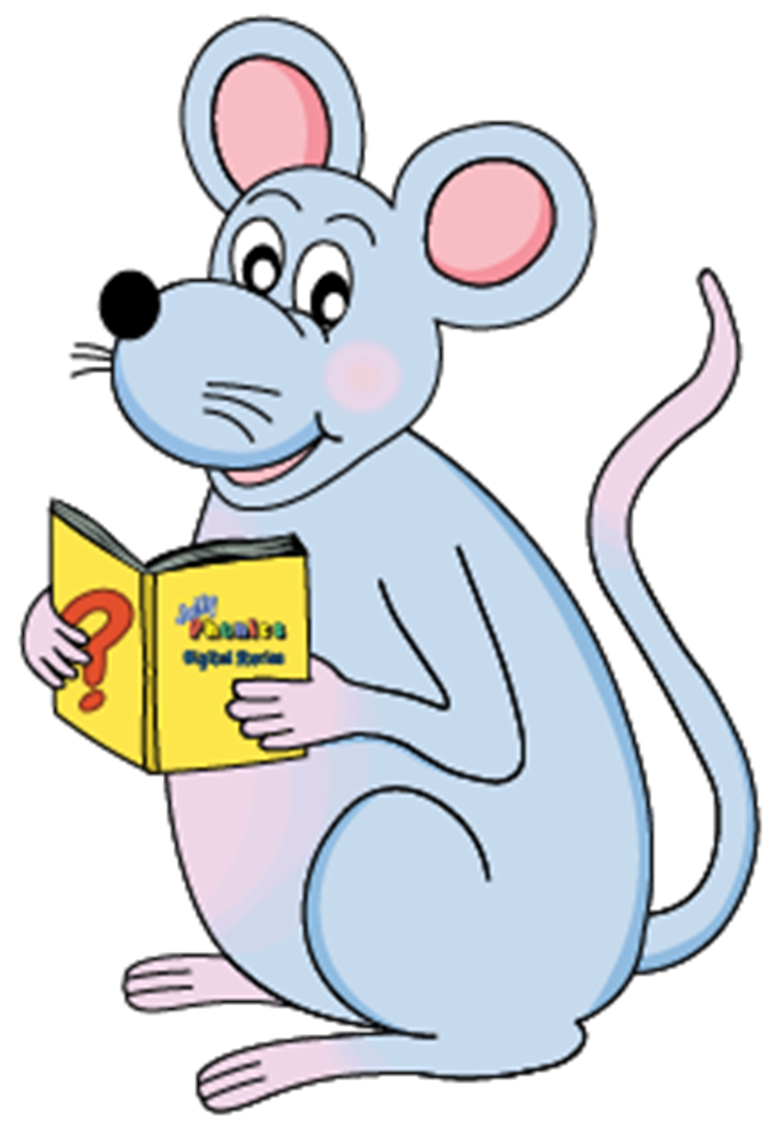 e
＋ed
double
＋ed
＋ed
looked
chew
walk
bat
hug
rip
wipe
hate
please
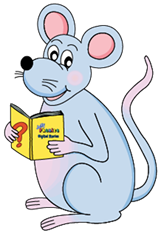 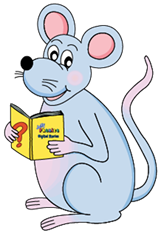 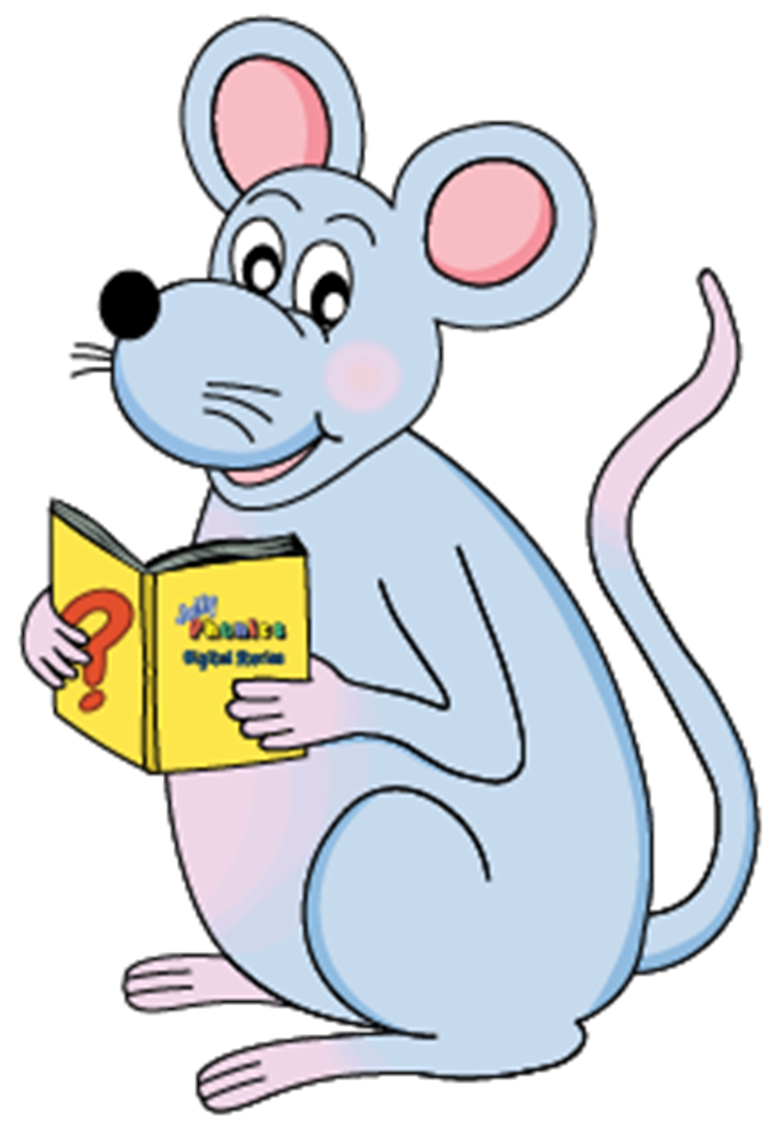 e
＋ed
double
＋ed
＋ed
looked
chewed
walk
bat
hug
rip
wipe
hate
please
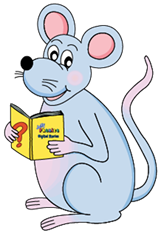 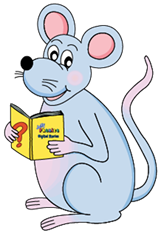 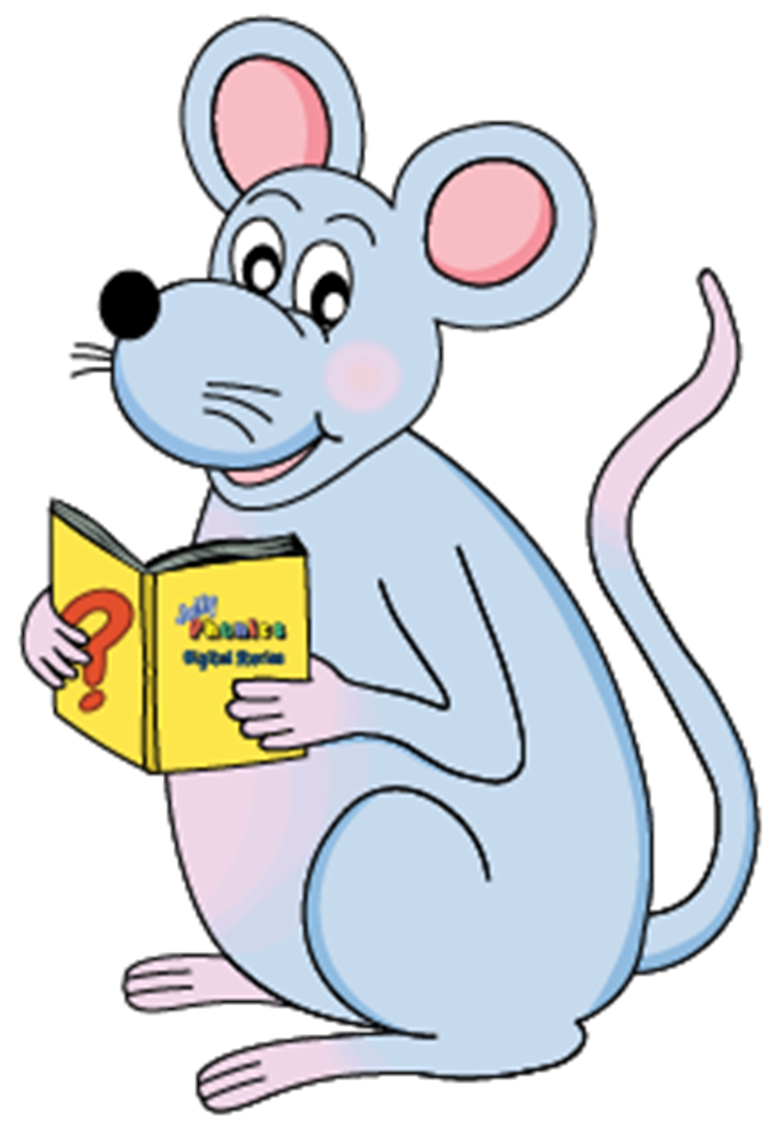 e
＋ed
double
＋ed
＋ed
looked
chewed
walked
bat
hug
rip
wipe
hate
please
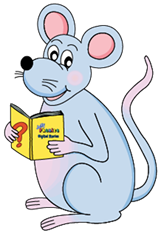 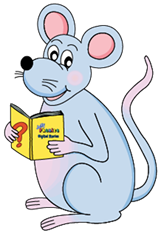 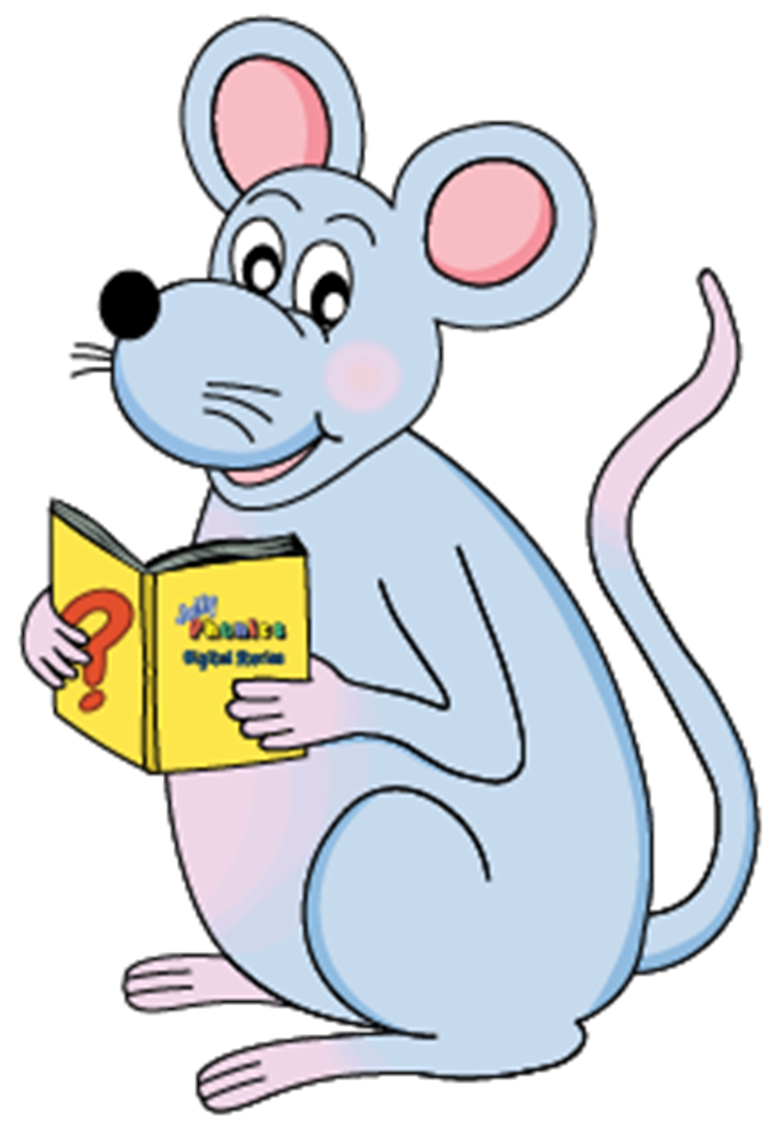 e
＋ed
double
＋ed
＋ed
looked
chewed
walked
bat
hug
rip
wiped
hate
please
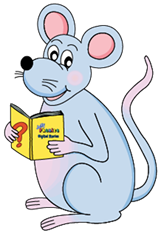 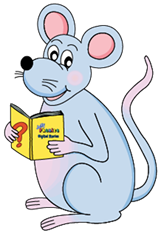 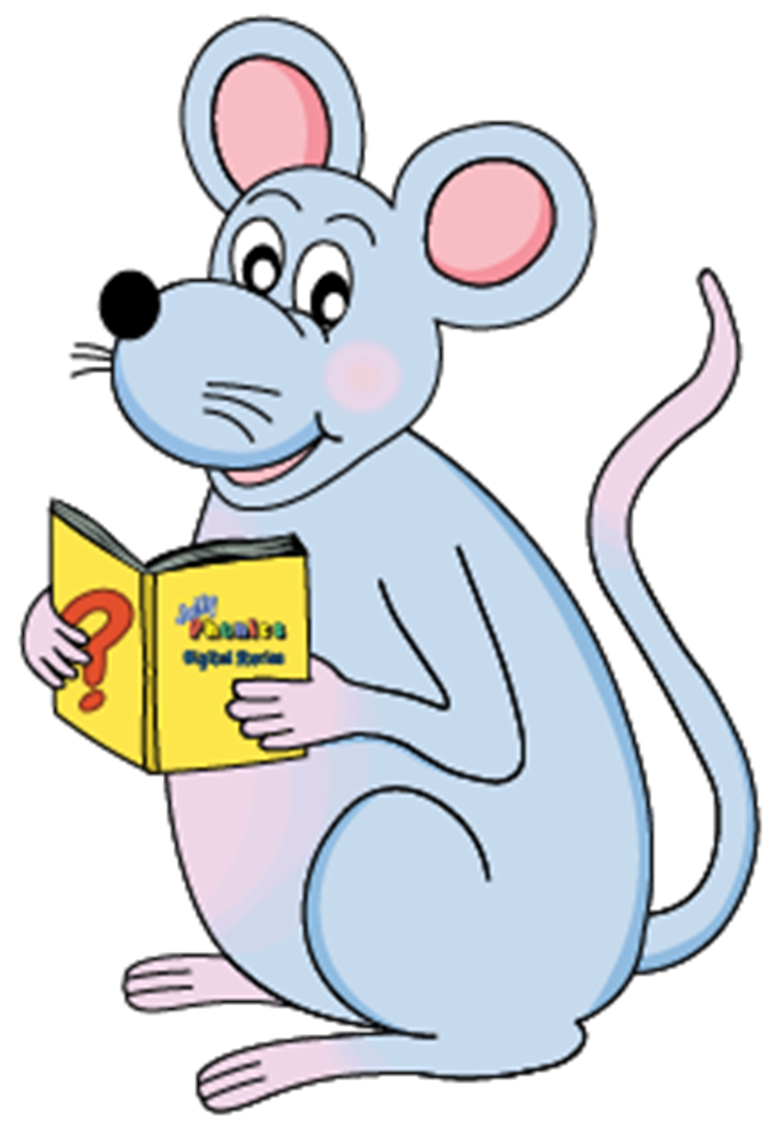 e
＋ed
double
＋ed
＋ed
looked
chewed
walked
bat
hug
rip
wiped
hated
please
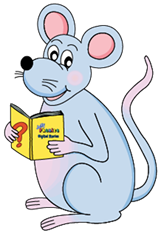 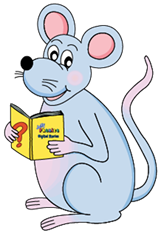 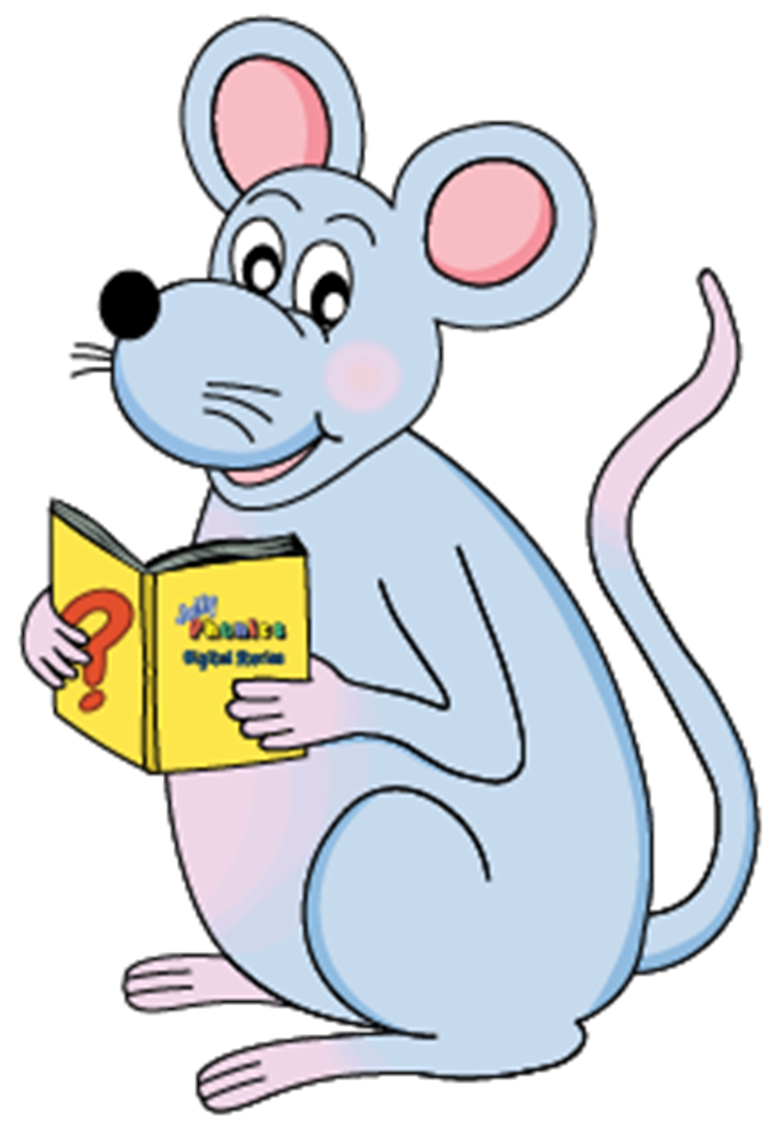 e
＋ed
double
＋ed
＋ed
looked
chewed
walked
bat
hug
rip
wiped
hated
pleased
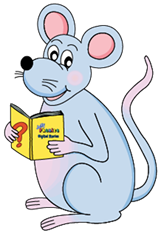 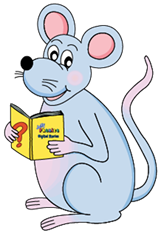 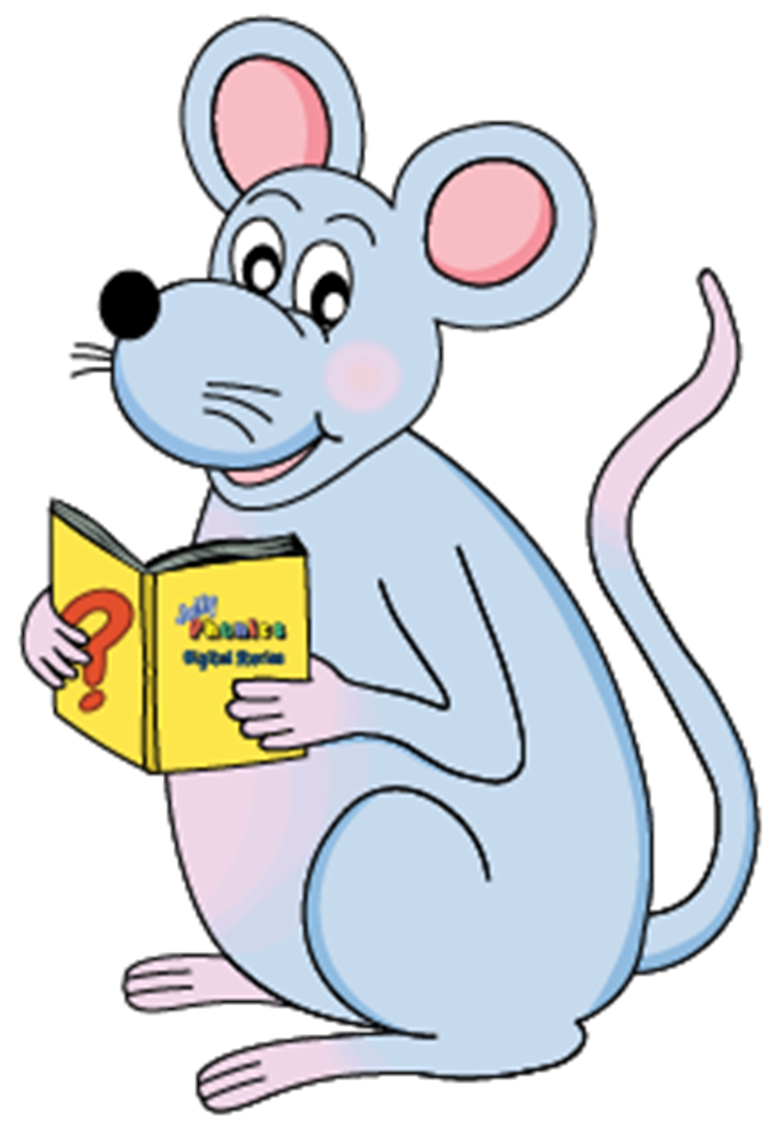 e
＋ed
double
＋ed
＋ed
looked
chewed
walked
batted
hug
rip
wiped
hated
pleased
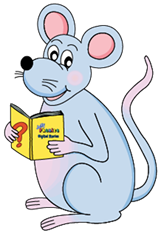 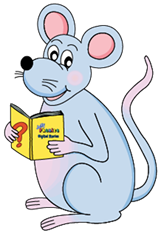 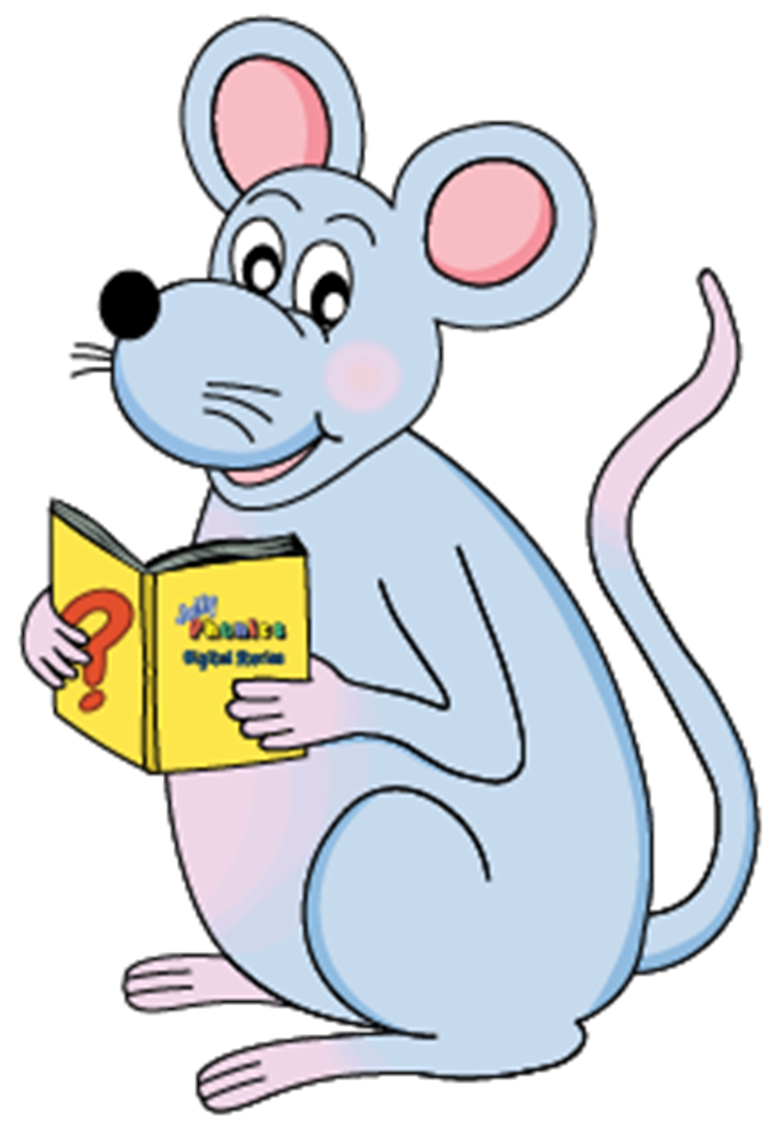 e
＋ed
double
＋ed
＋ed
looked
chewed
walked
batted
hugged
rip
wiped
hated
pleased
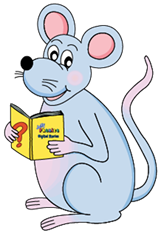 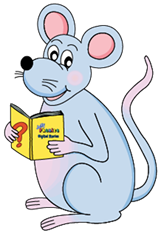 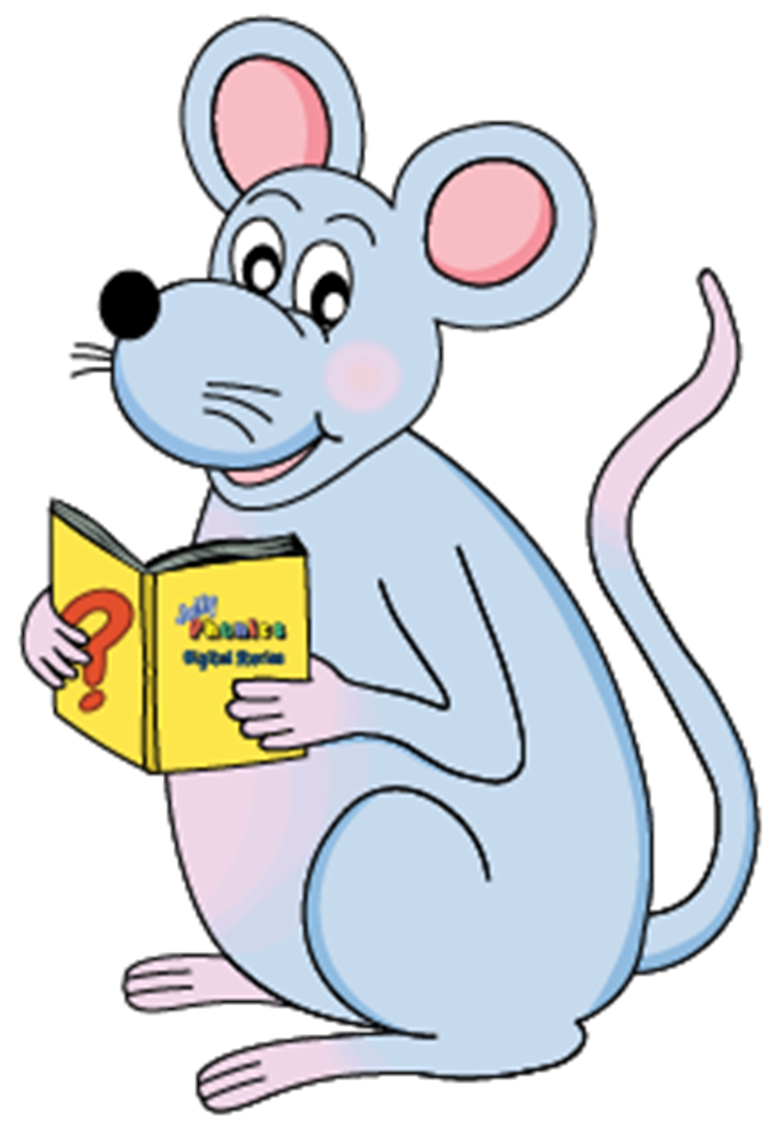 e
＋ed
double
＋ed
＋ed
looked
chewed
walked
batted
hugged
ripped
wiped
hated
pleased
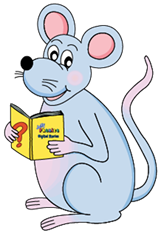 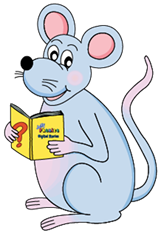 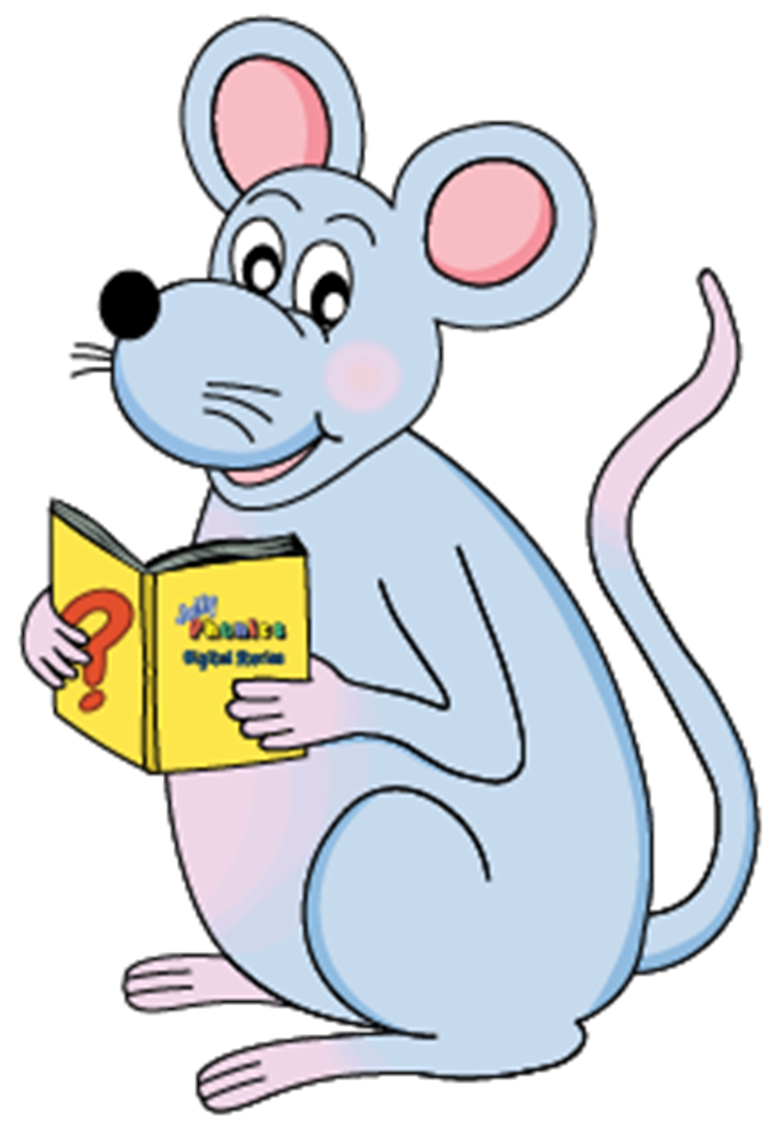 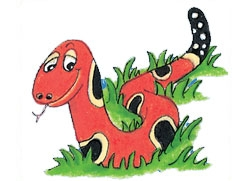 Number Words
half
 quarter
 eleven
 twelve
 thirteen
 fourteen
fifteen
 sixteen
 seventeen
 eighteen
 nineteen
 twenty
cube
/ue/
ewe
/ue/
argue
/ue/
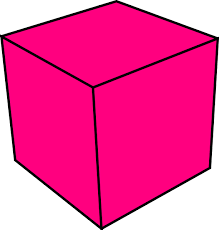 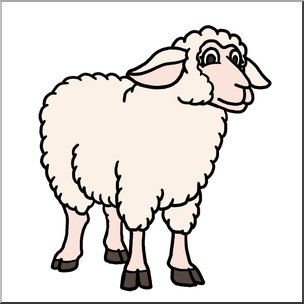 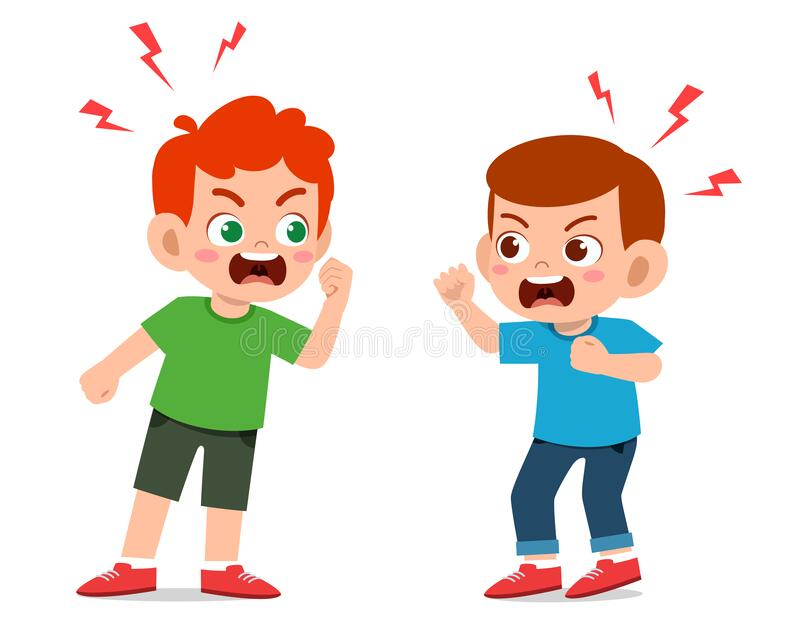 value
use
argue
huge
fuel
refuse
sunk 
book
huge
fuse
 rescue
 argue
ewe
useful 
seventeen
eighteen
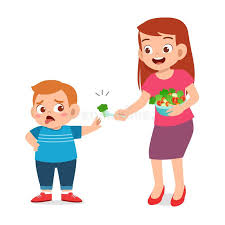 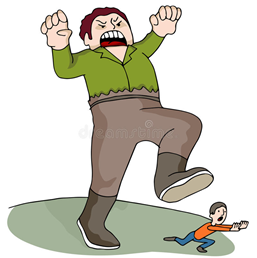 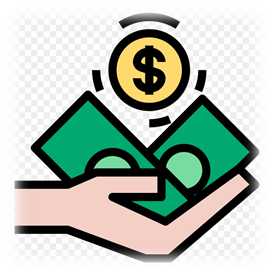 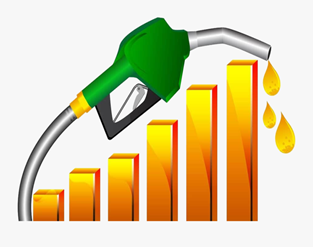 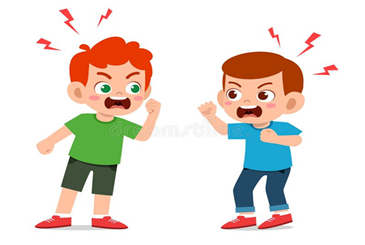 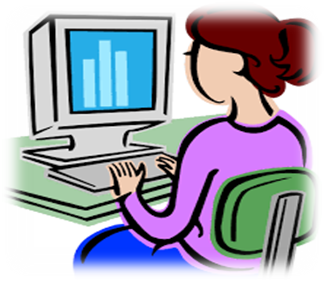 mule
pew
amuse
cube
fuse
ewe
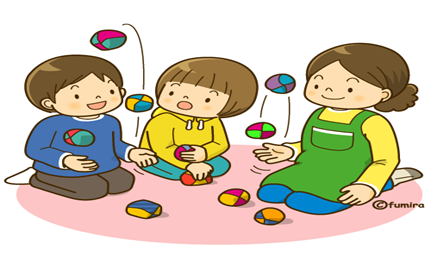 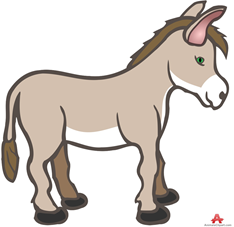 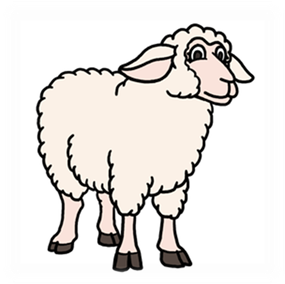 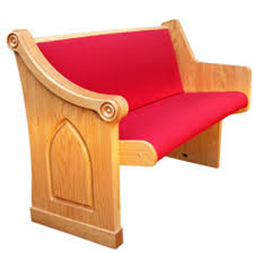 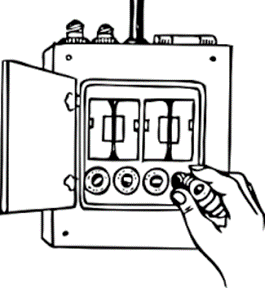 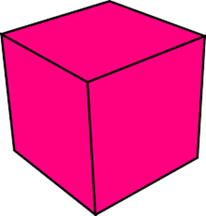 useful
rescue
few
due
barbecue
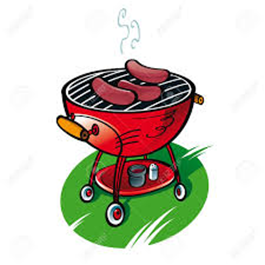 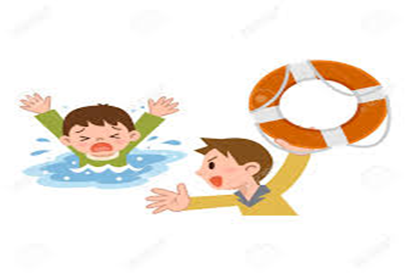 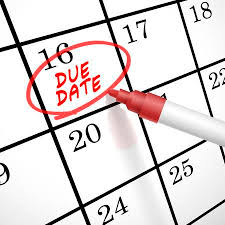 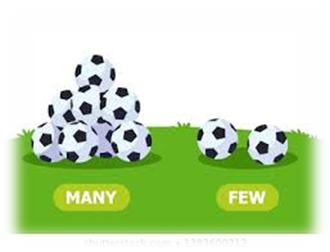 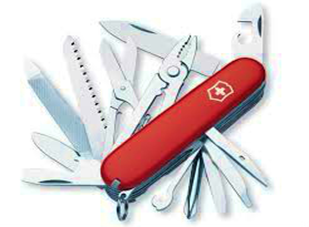 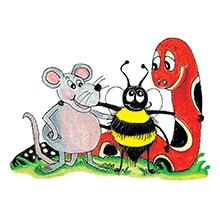 Activity page2
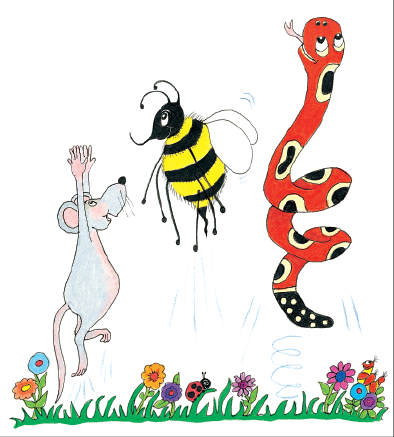 Dictation
Name:				
 
1.                 2.	                 3. 	  		                  
                           
4.	               5.	                 6.			    

7.												

         8.										

         9.
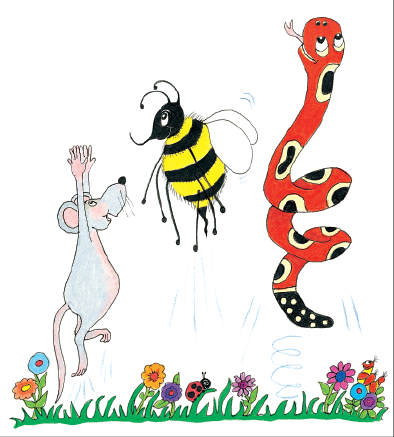 use
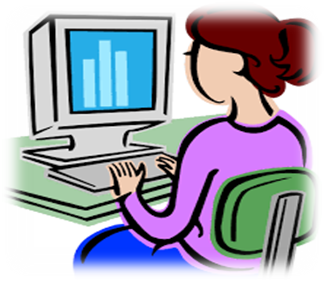 use   		2. pew
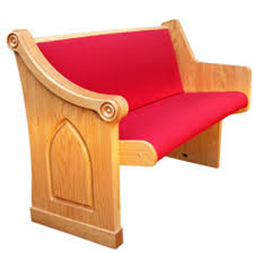 use   		2. pew   	3. few
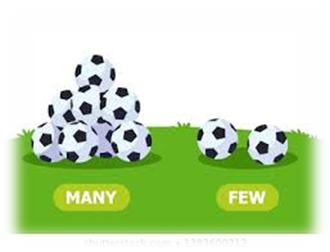 use   		2. pew   	3. few
4. fuel
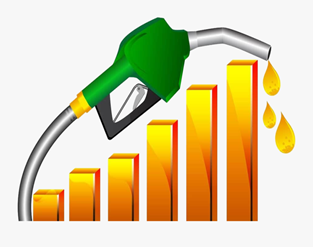 use   		2. pew   	3. few
4. fuel    	5. cube
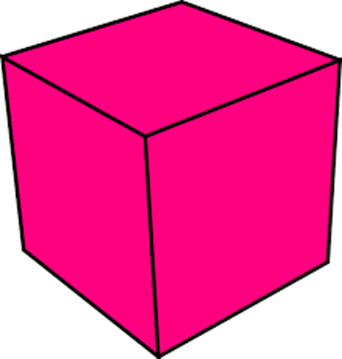 use   		2. pew   	3. few
4. fuel    	5. cube   	6. mule
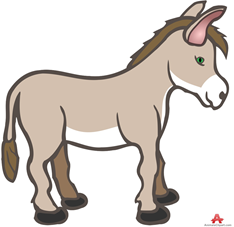 use   		2. pew   	3. few
4. fuel    	5. cube   	6. mule


7. The plug needed a new fuse.
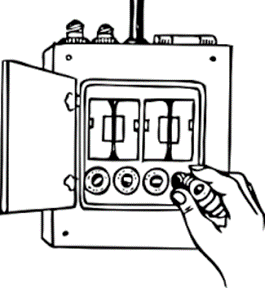 use   		2. pew   	3. few
4. fuel    	5. cube   	6. mule


7. The plug needed a new fuse.

8. The couple used to argue.
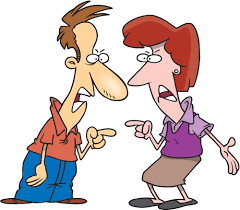 use   		2. pew   	3. few
4. fuel    	5. cube   	6. mule


7. The plug needed a new fuse.

8. The couple used to argue.

9. The foal is due 
    to be born in April.
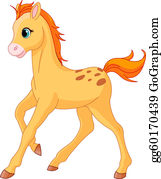 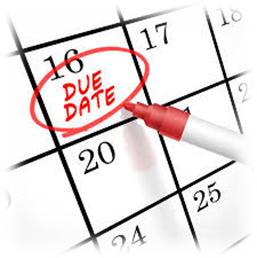 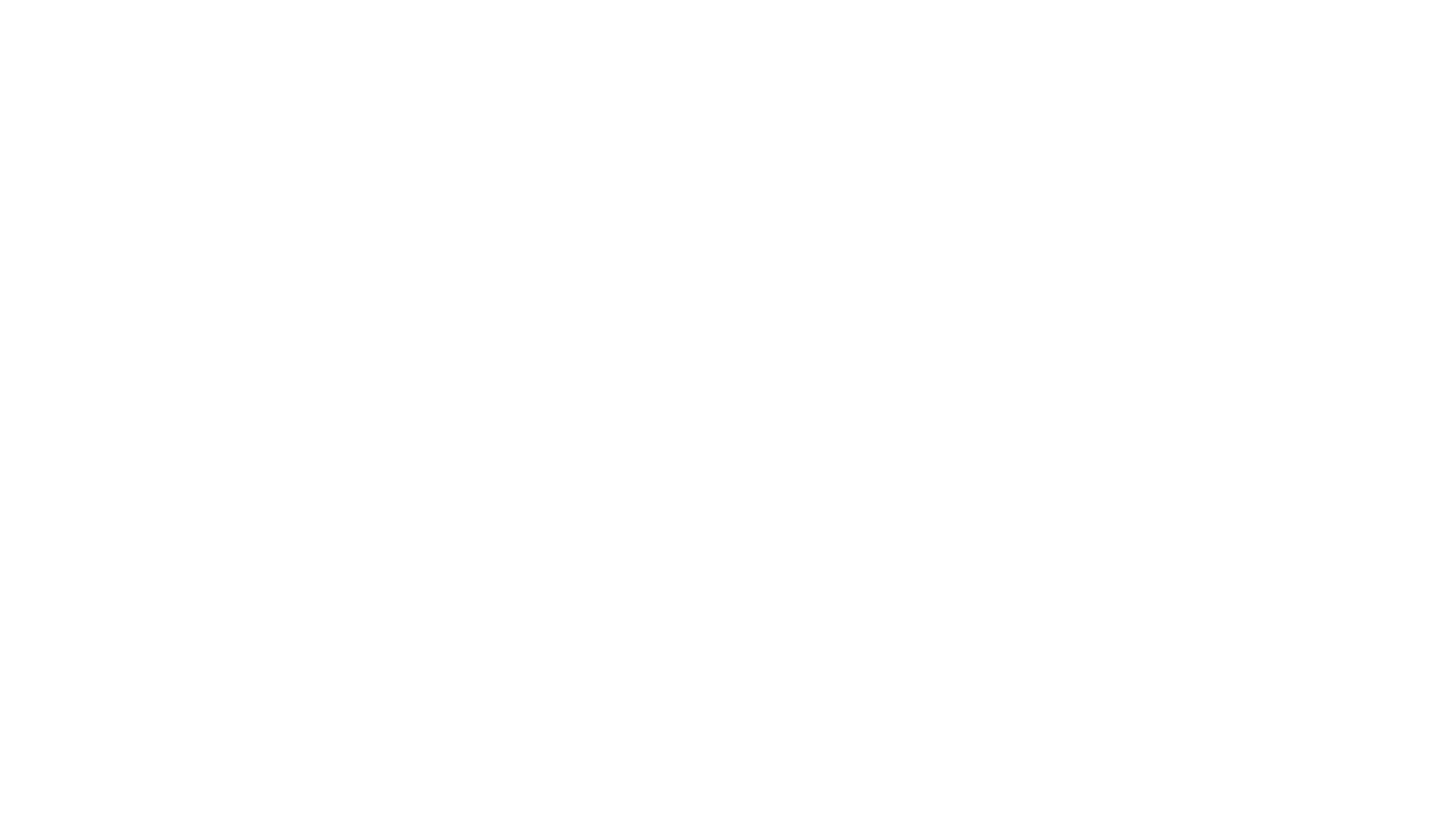 Thank you!
See  you 
next lesson.
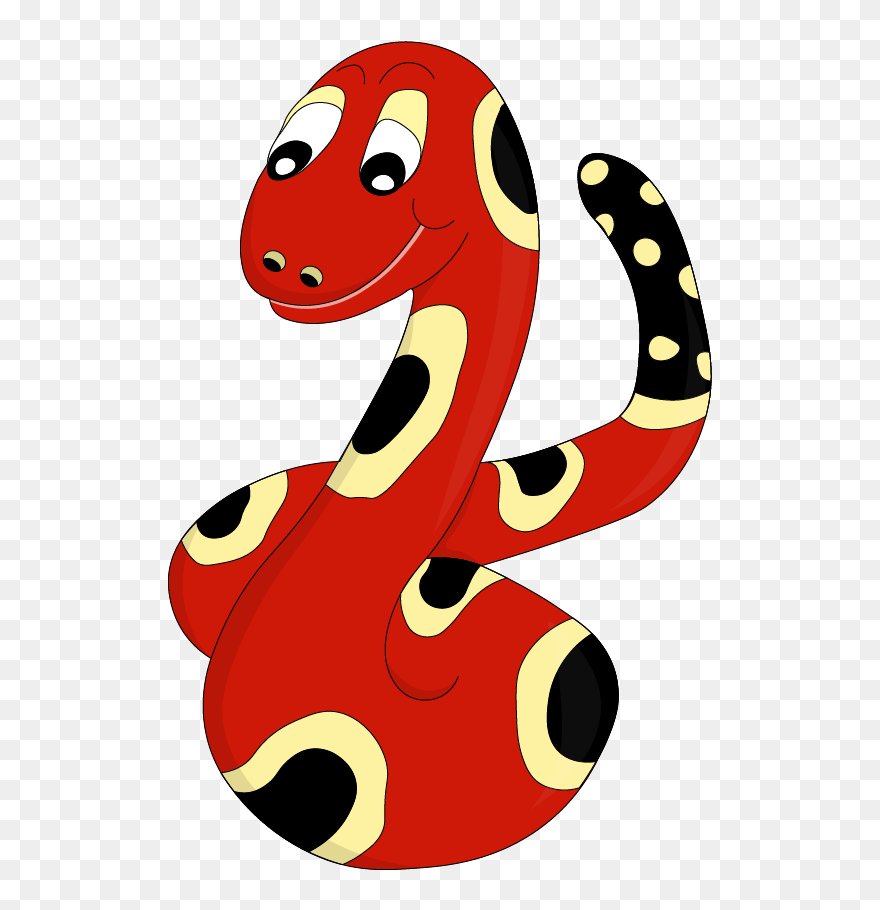